Sasha, 1/20/2022
Time corrections for TAGH/TAGM counters
TAGH RF is determined using ADC time for each TAGH/TAGM counters 

                  -  Timing calibration is performed with respect to the RF 

If counter times (both ADC and TDC) are shifted by the time multiple to 4 ns, wrong 
                                               RF can be assigned
                  - it does not impact TW calibration   

This effect can be seen when the ‘external’ reference time is used ( PSC RF )
Time corrections of TAGH/TAGM counters
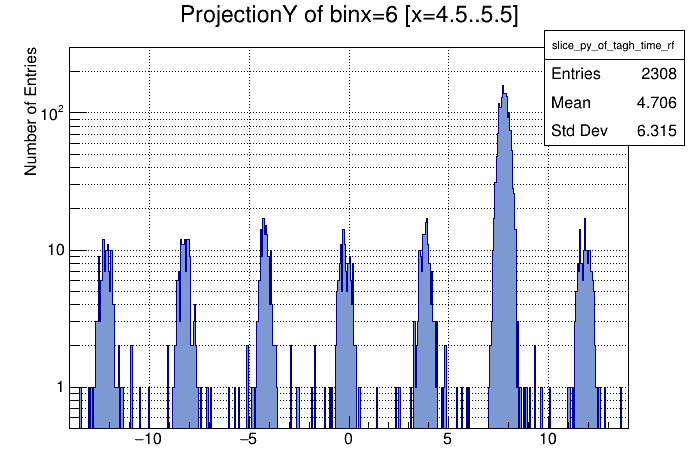 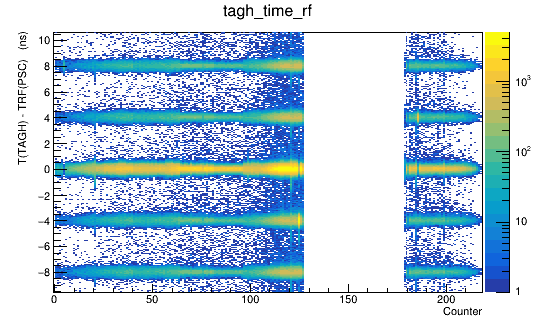 T (TAGH) – RF (PSC)
TW calibration (with respect to
   the RF (TAGH), no time shift
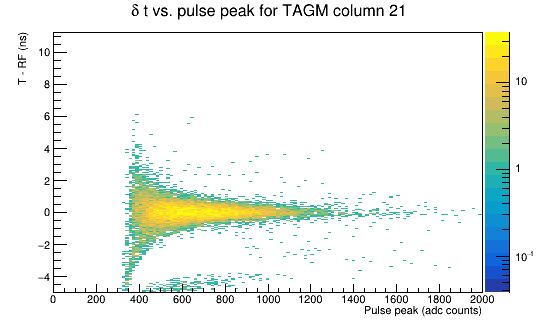 Calibration of Timing Offsets
New script in TAGH_timewalk to calibrate this shift
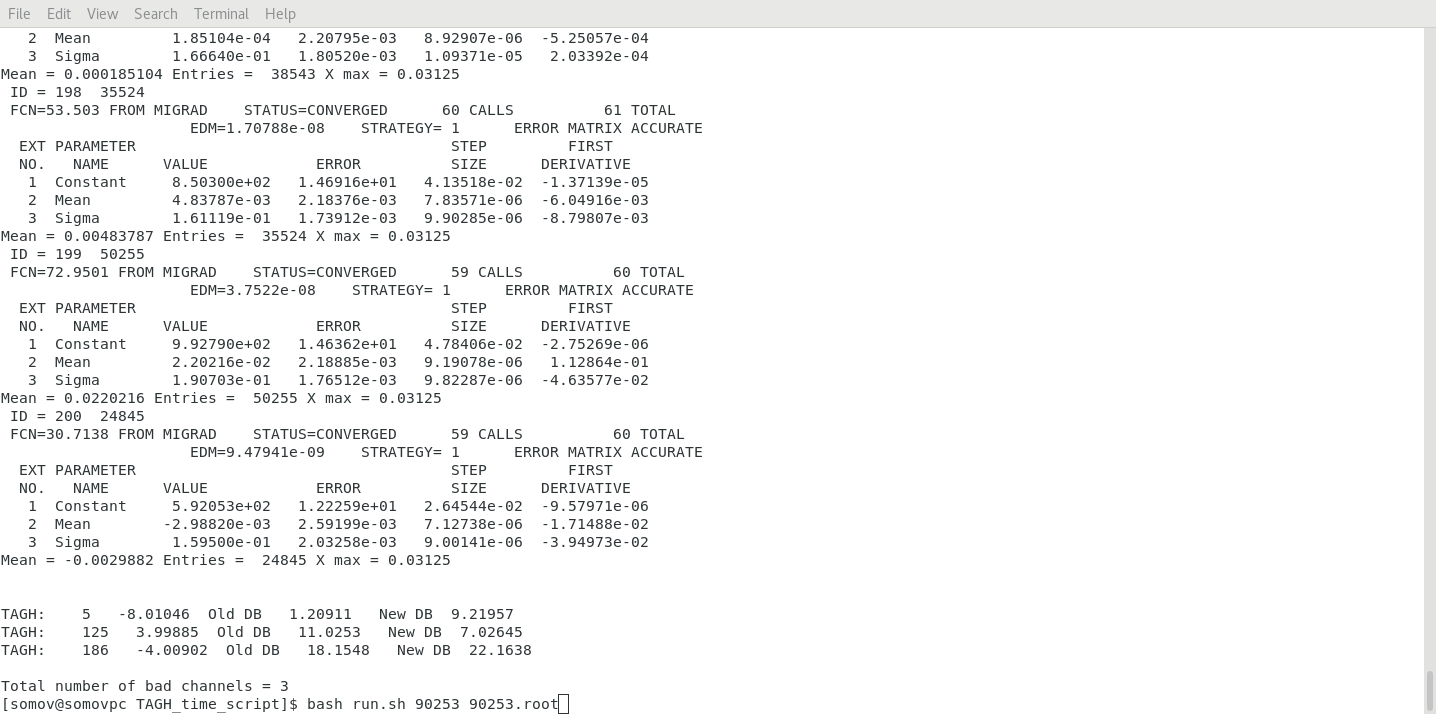 Both ADC and TDC times 
are shifted (by the same amount)

Correct times for a couple of 
channels after TAGH / TAGM times 
are calibrated 

 - use script (TAGH_timewalk)
see run_time_shift.sh to calibrate offsets of individual channels
Calibration of Timing Offsets
Run 90535
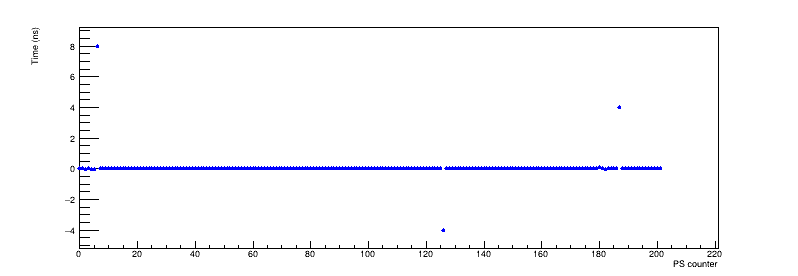 T (TAGH) – T (PSC)  (ns)
Timing offset with respect to the PSC RF
Run 90535
Reference:  PSC RF
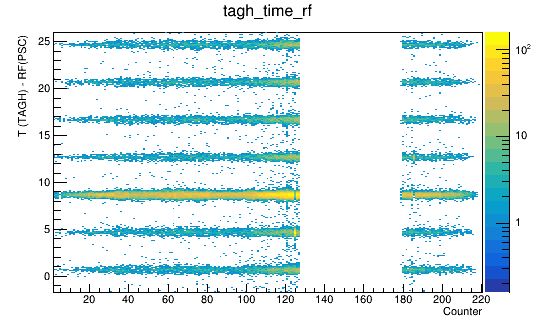 Time shift seen with respect to the 
           TAGH RF: 0.7 ns

         (two missing RFs)
Real time shift:     8 ns + 0.7 ns
Timing offsets with respect to the PSC RF (before calibration)
Run 90535
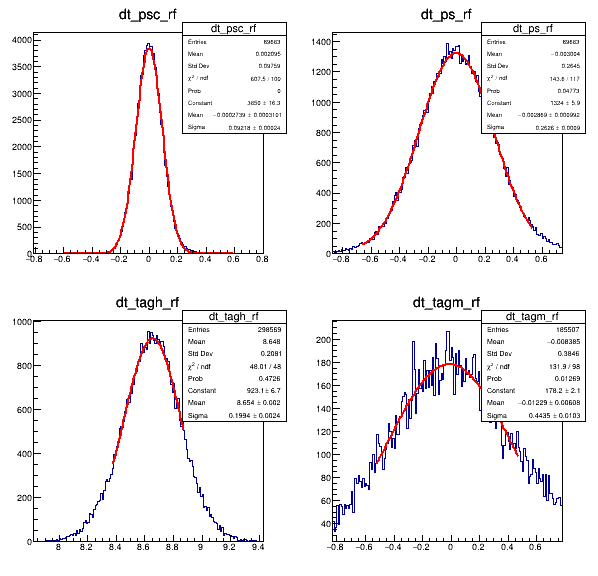 PS
PSC
TAGH times shifted, PS/PSC/TAGM are 
                       aligned
TAGM
TAGH
8.7 ns time shift
T – T(RF PSC)   (ns)
Timing offsets with respect to the PSC RF (after calibration)
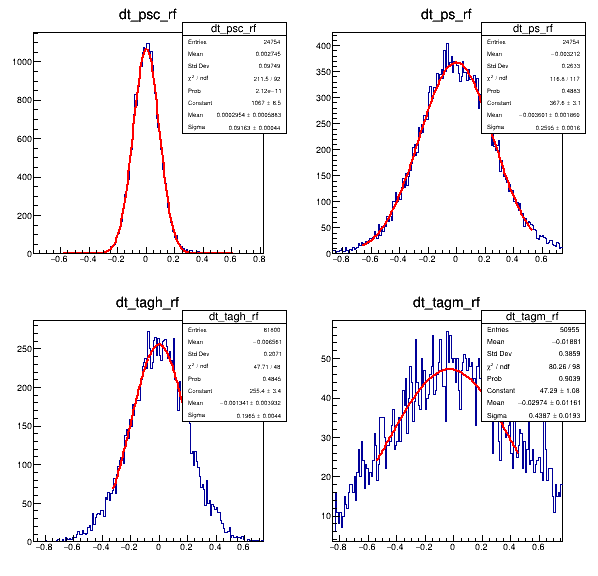 Run 90535
PS
PSC
TAGH
TAGM
no time  shift
T – T(RF PSC)   (ns)
Detector Times
Run 90535
Expect the ‘same’ time (ADC and TDC) for sub-detectors
TAGH
TAGM
PS
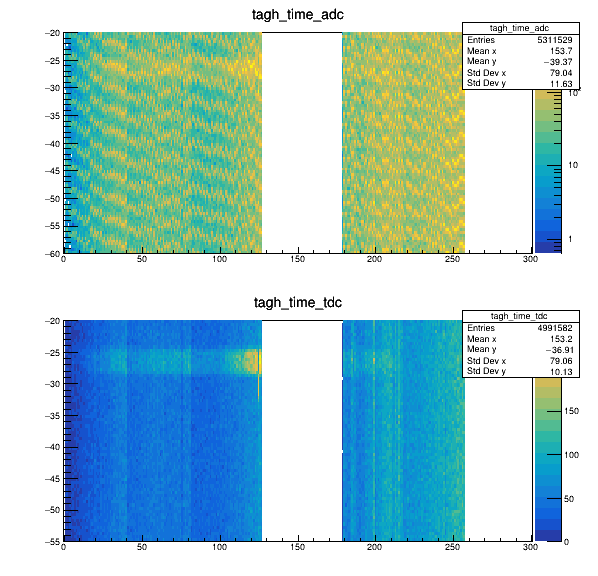 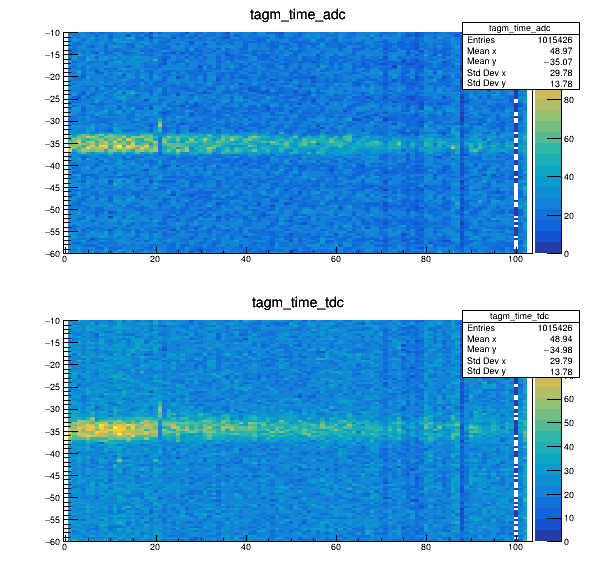 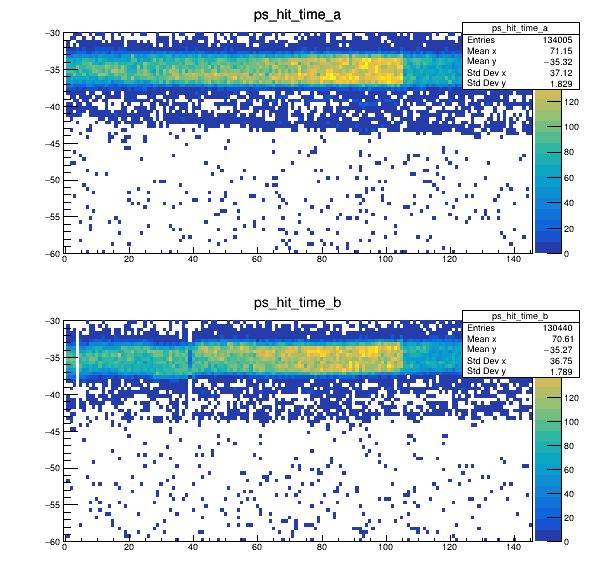 Time  (ns)
Counters
Typical ADC / TDC time: 35 ns
Next Steps
Produce root files for all runs. Check quality


Align individual channels


Final quality check